Презентация по окружающему миру 

на тему

 «Зимняя жизнь птиц и зверей»
Выполнила
учитель начальных классов
МБОУ СОШ №84 г. Воронеж
Токарева О. В.
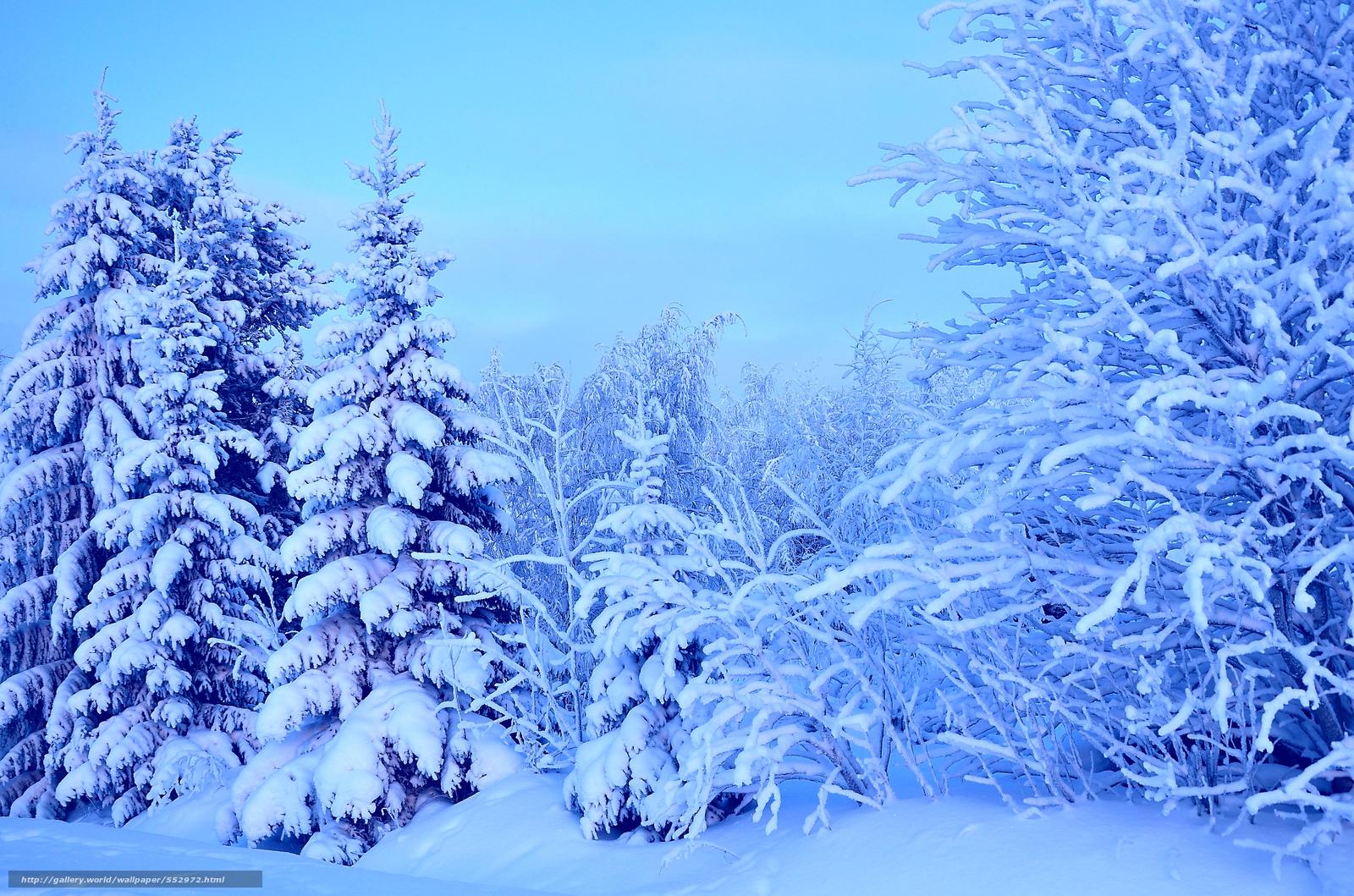 ПРИРОДА
ЖИВАЯ
НЕЖИВАЯ
ЦАРСТВО 
РАСТЕНИЙ
ЦАРСТВО ГРИБОВ
ЦАРСТВО
 ЖИВОТНЫХ
ПРИРОДА
ЖИВАЯ
НЕЖИВАЯ
ЦАРСТВО 
РАСТЕНИЙ
ЦАРСТВО ГРИБОВ
ЦАРСТВО ЖИВОТНЫХ
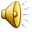 ПРИРОДА
ЖИВАЯ
НЕЖИВАЯ
ЦАРСТВО 
РАСТЕНИЙ
ЦАРСТВО ГРИБОВ
ЦАРСТВО ЖИВОТНЫХ
РЫБЫ
НАСЕКОМЫЕ
ПТИЦЫ
ЗВЕРИ
Лес стоит загадочный,
Лес стоит таинственный,
Безмолвна тишина:
Пташек и зверюшек - 
Всех спрятала зима.
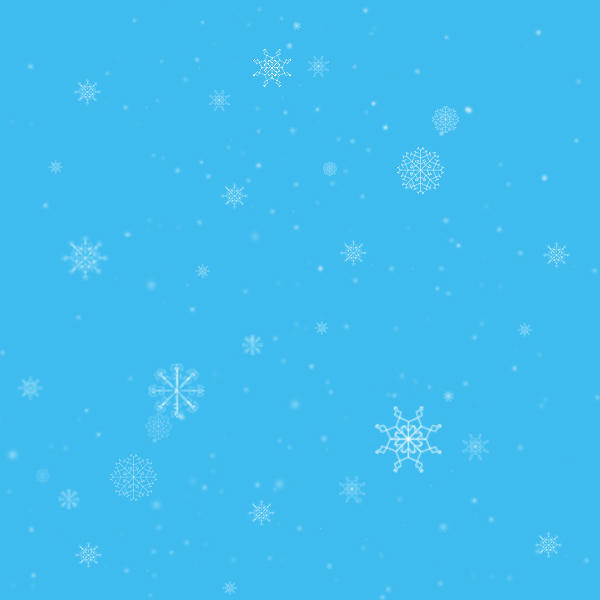 П Т И Ц Ы
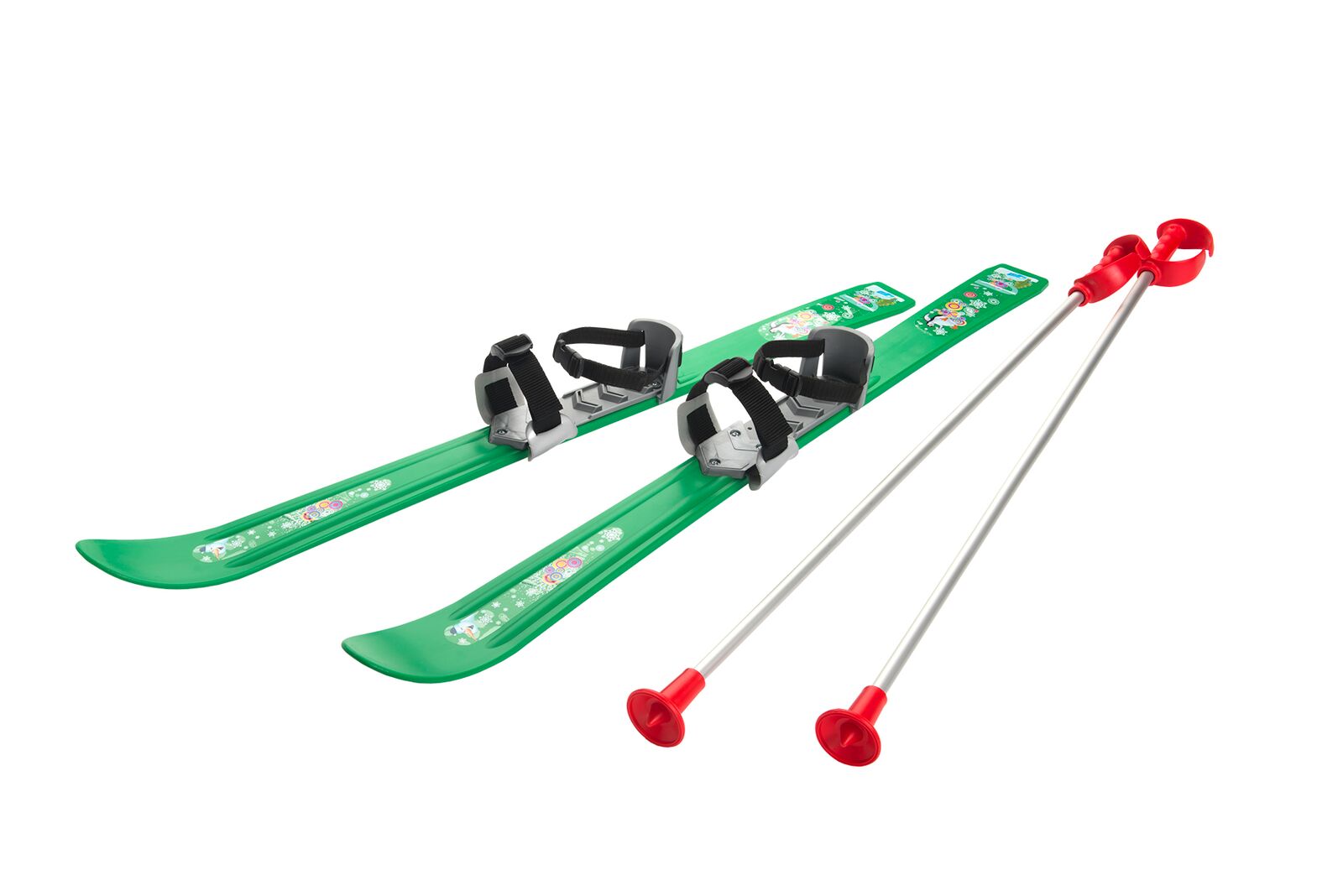 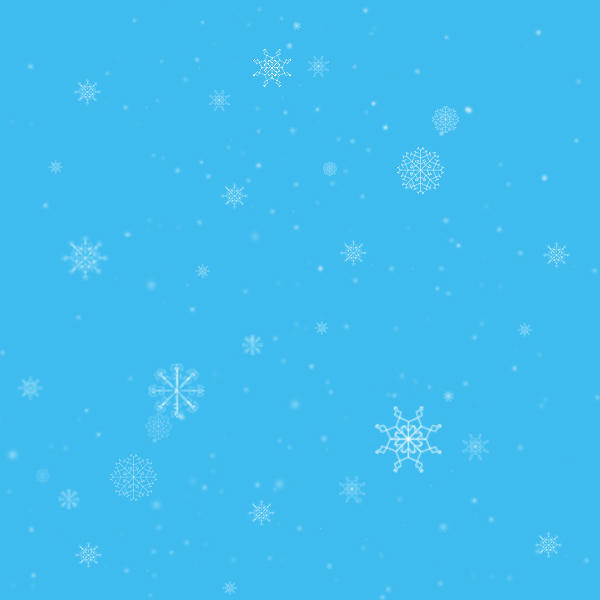 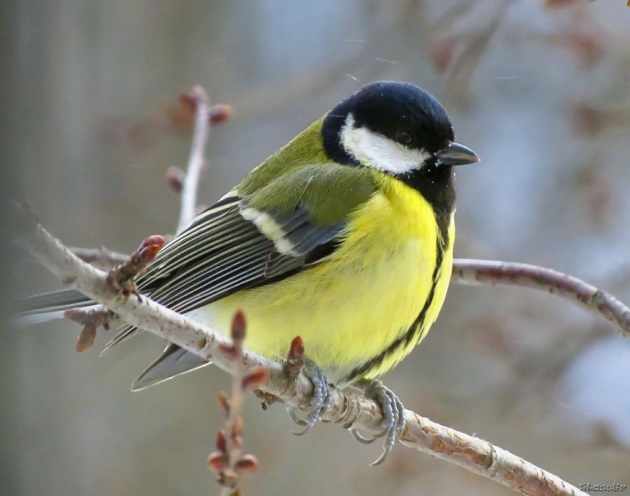 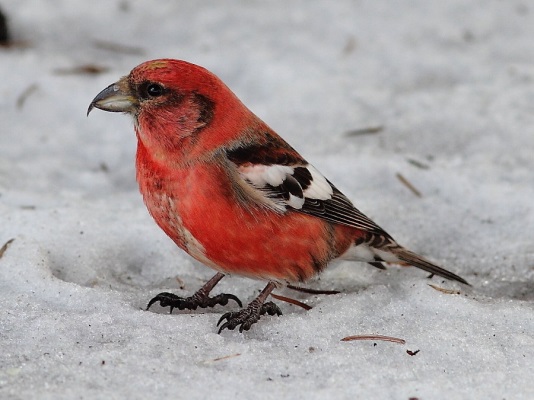 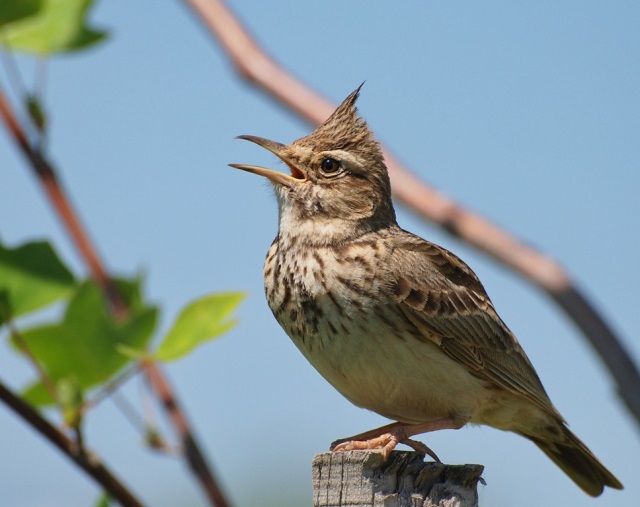 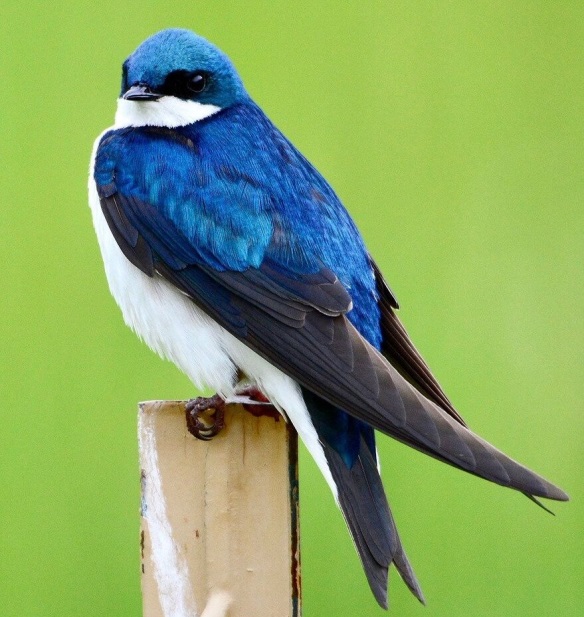 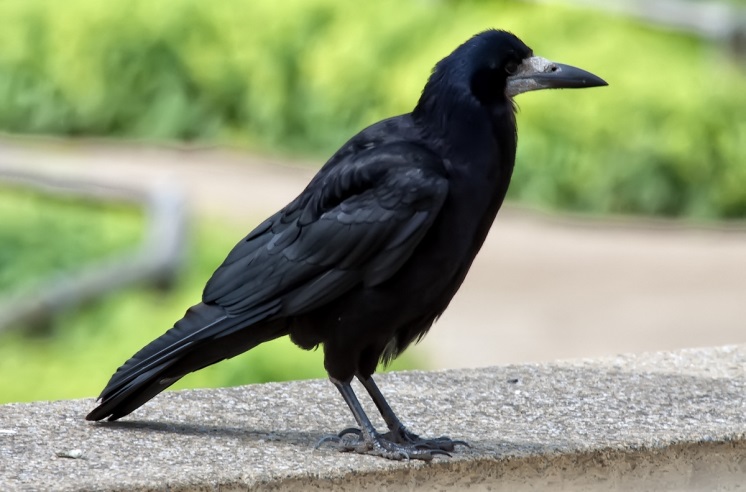 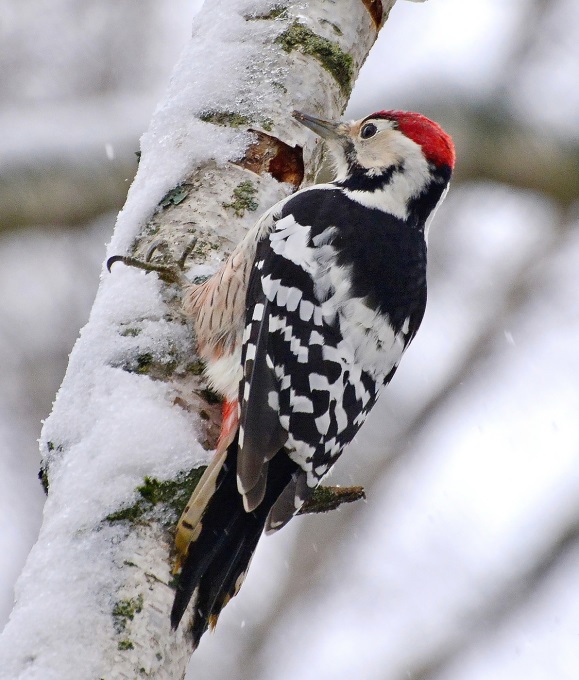 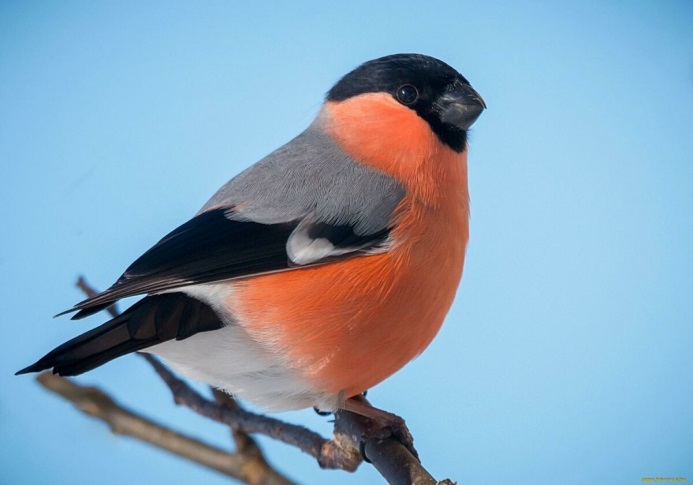 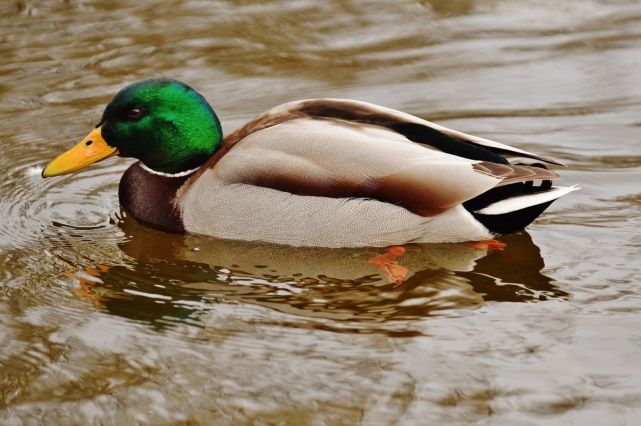 ПЕРЕЛЁТНЫЕ ПТИЦЫ
ЗИМУЮЩИЕ ПТИЦЫ
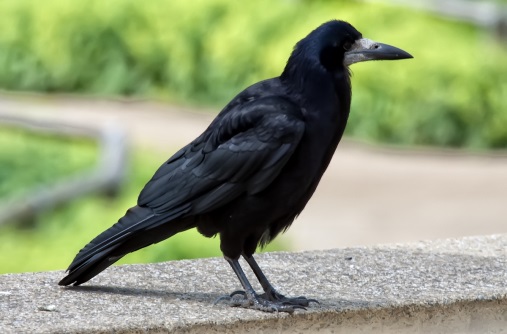 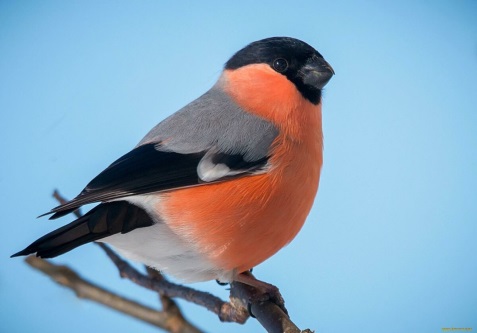 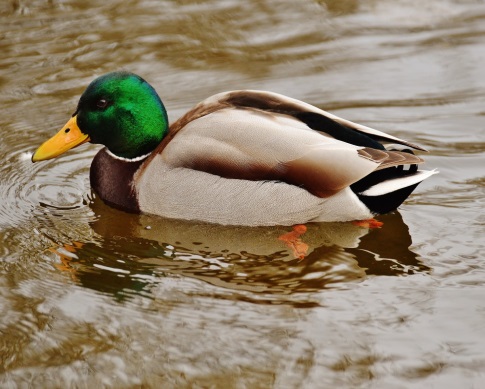 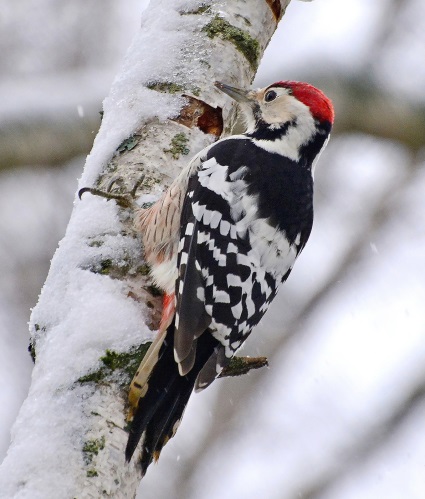 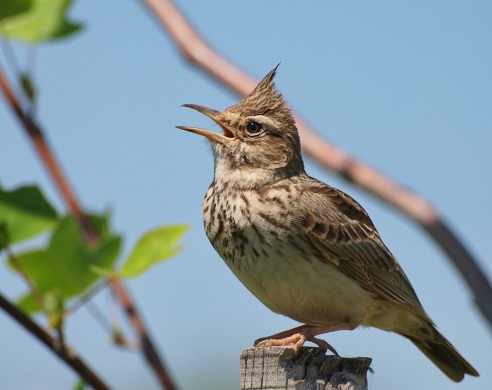 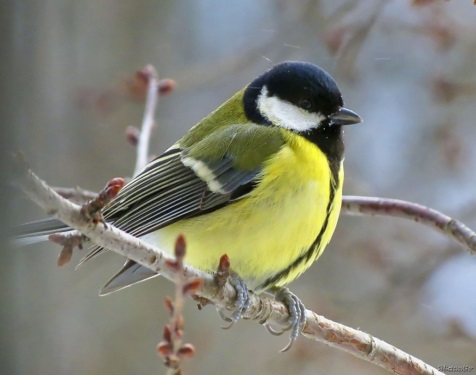 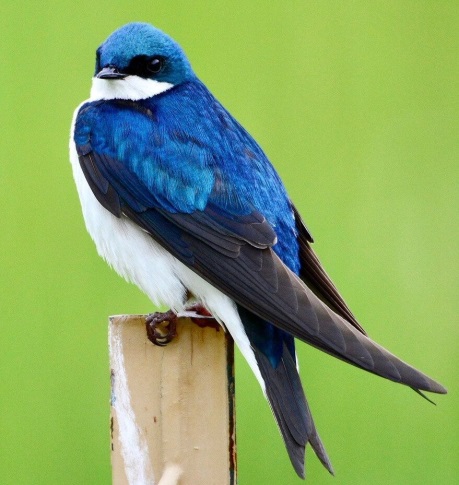 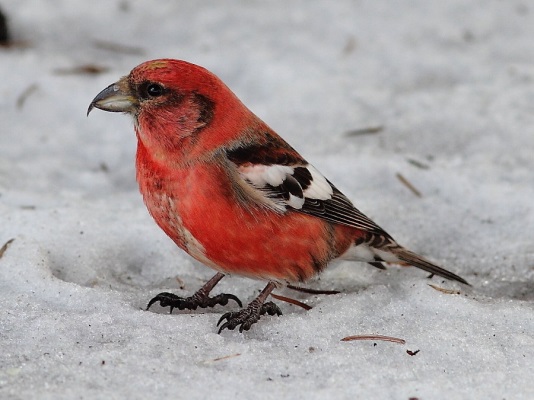 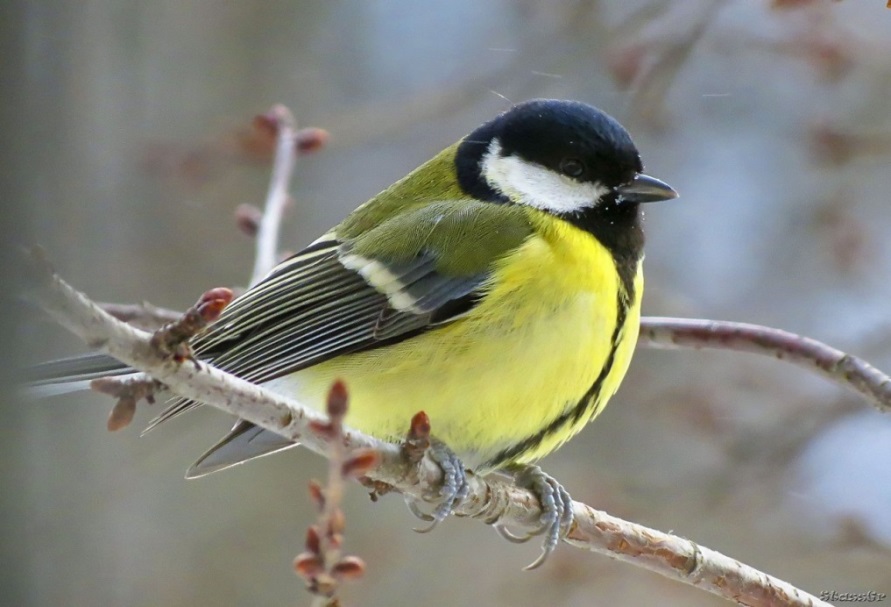 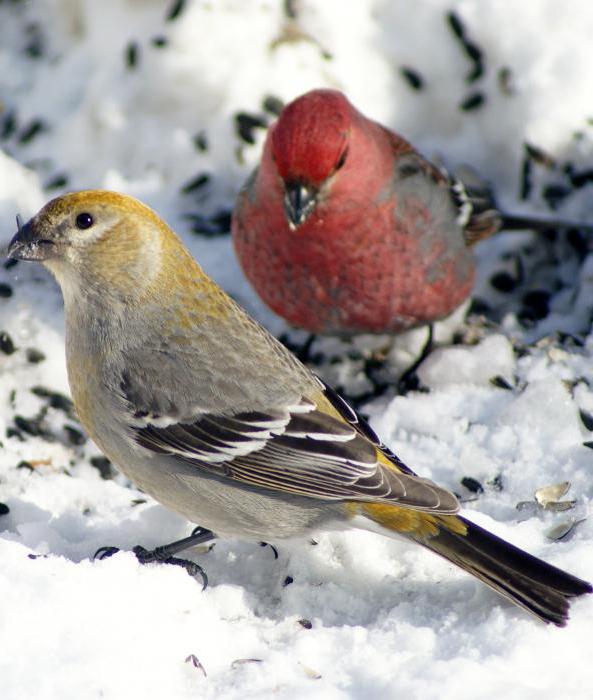 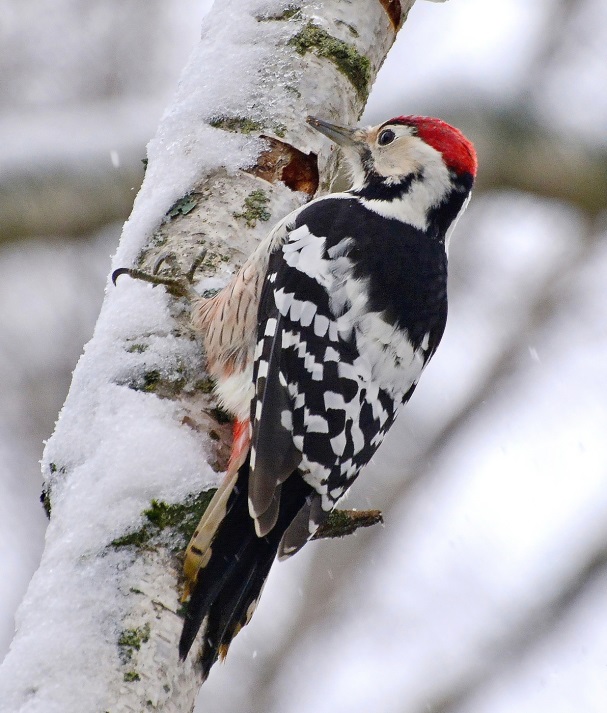 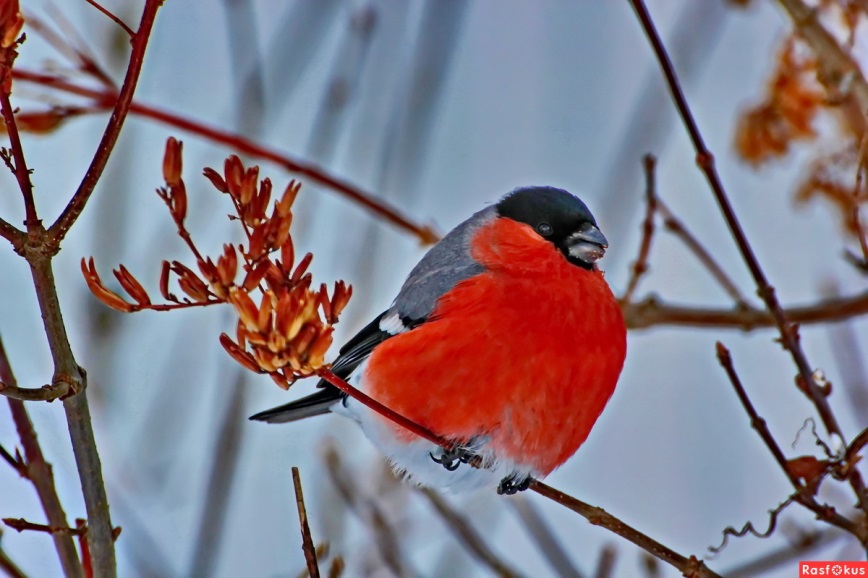 Народная мудрость:
 
«Всякая птица своим клювом сыта»
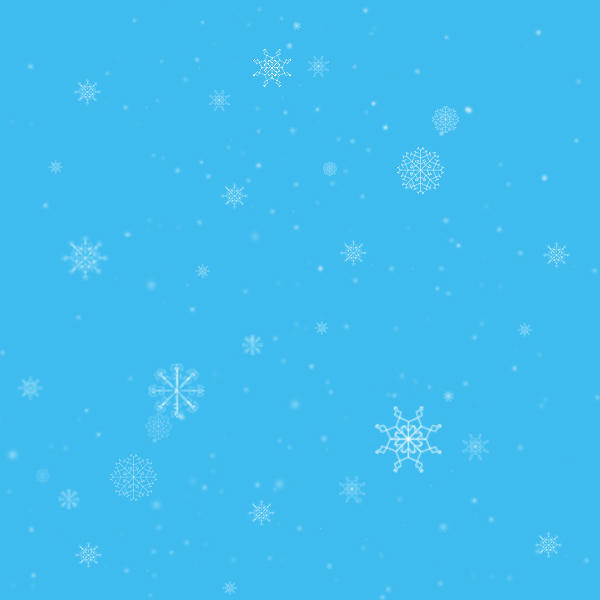 ФИЗКУЛЬТМИНУТКА
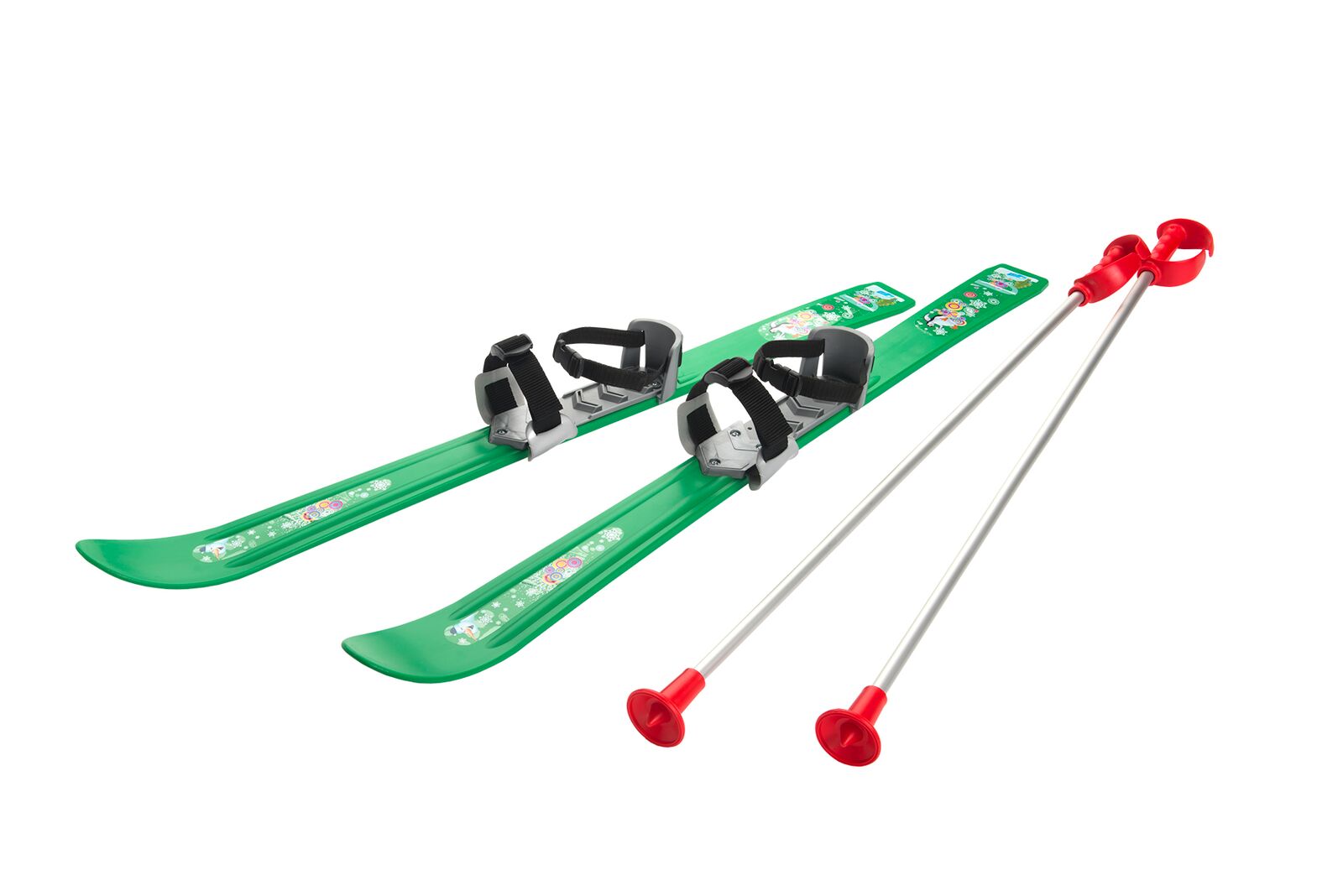 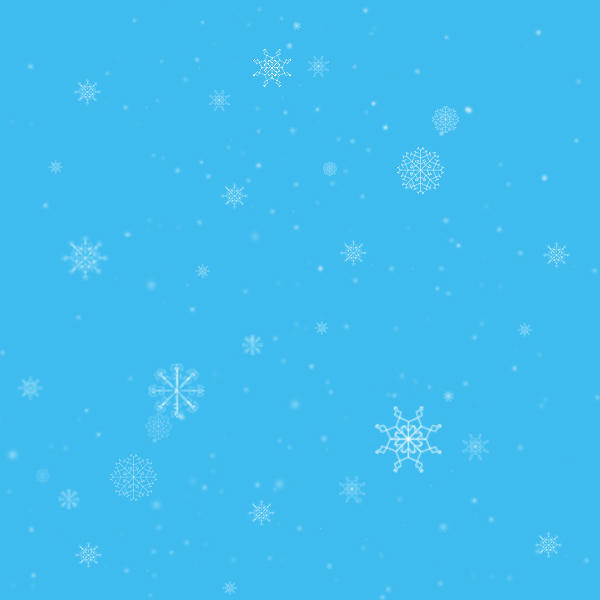 Ж и в о т н ы е
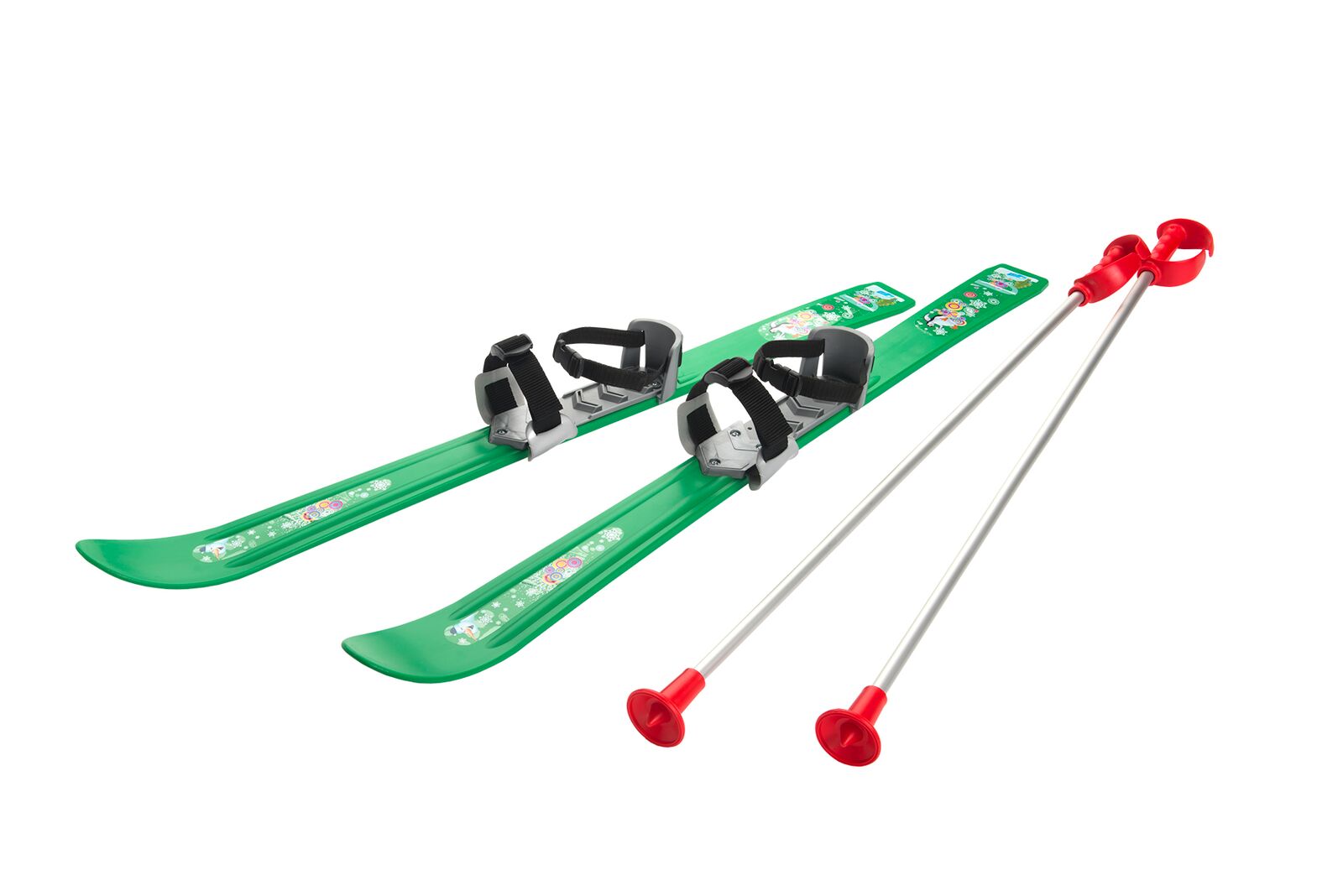 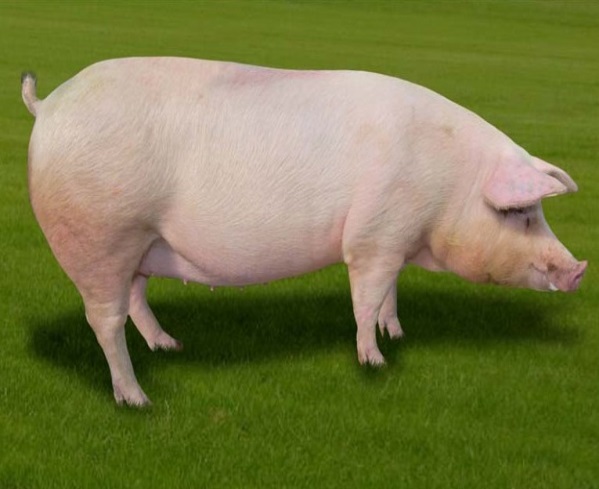 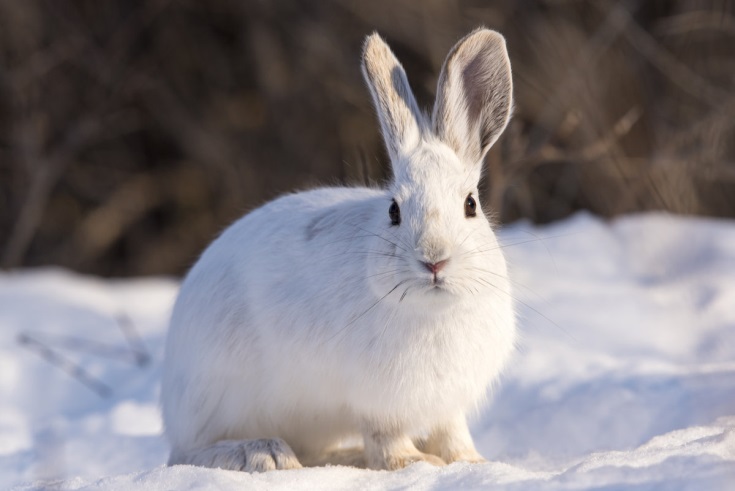 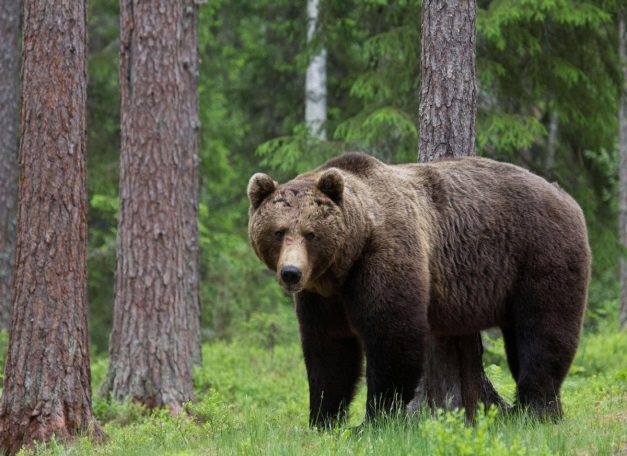 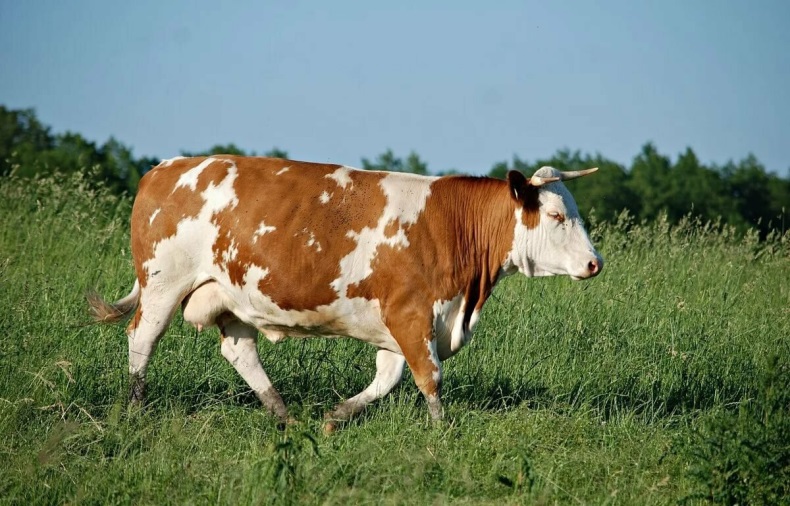 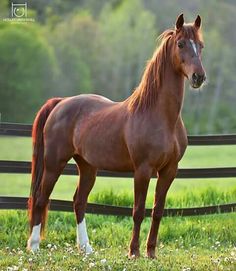 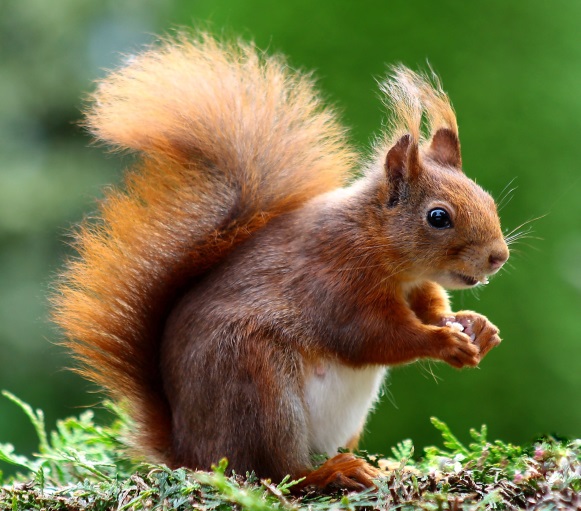 ДОМАШНИЕ ЖИВОТНЫЕ
ДИКИЕ ЖИВОТНЫЕ
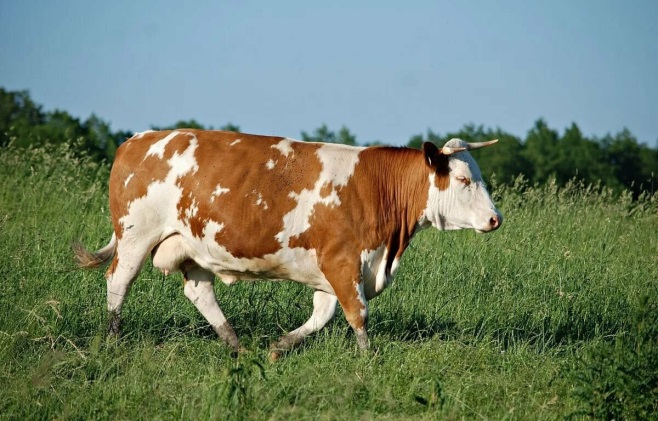 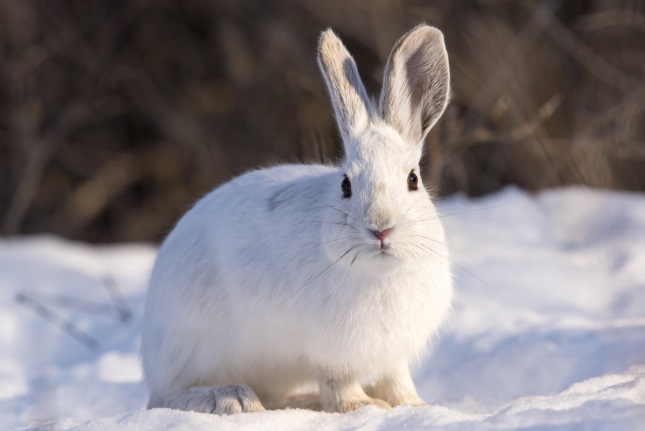 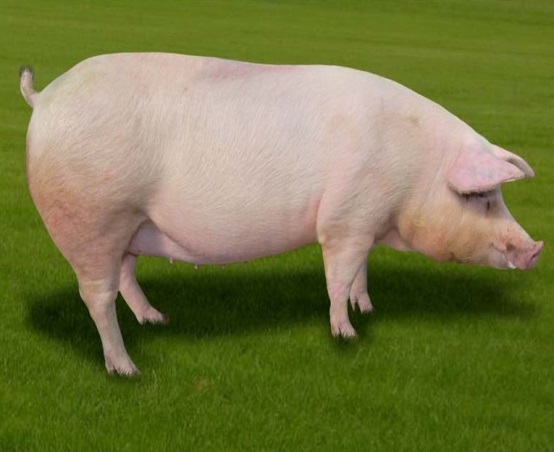 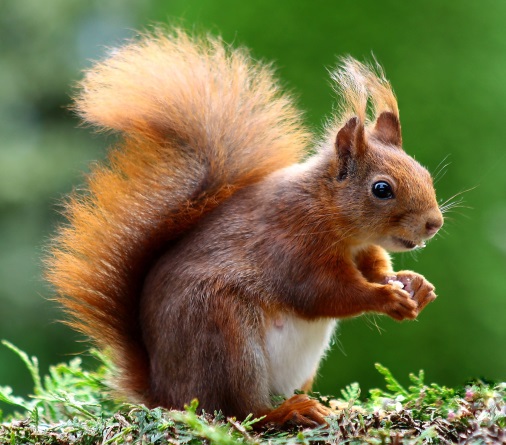 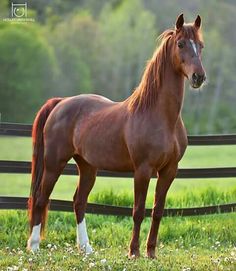 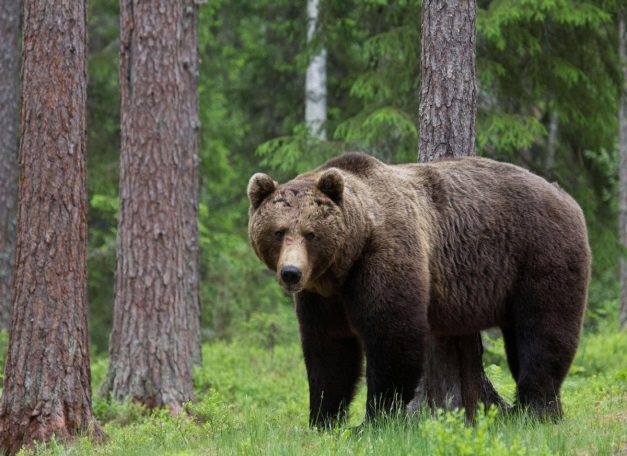 Звери зимой
Делают запасы
и используют их
Впадают в спячку
Ищут себе корм
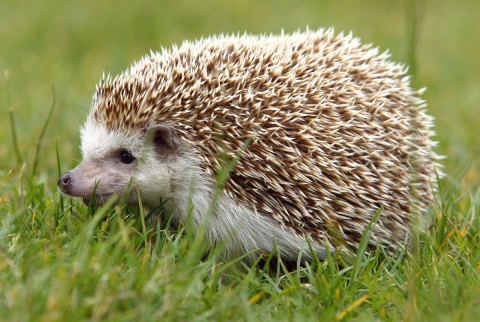 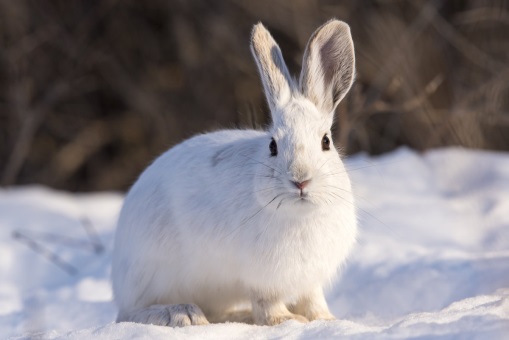 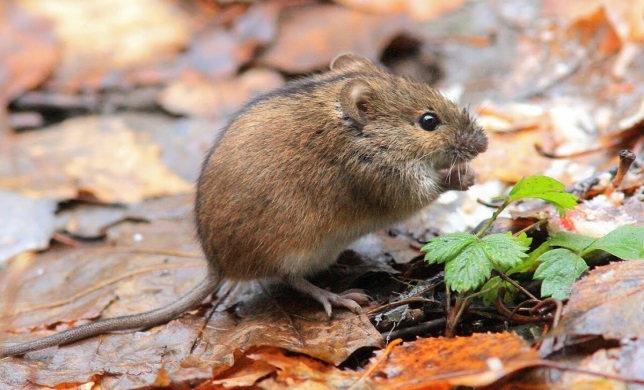 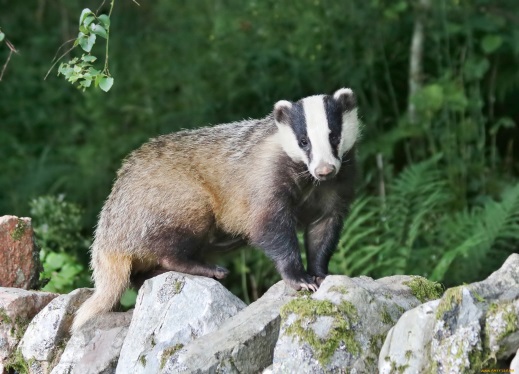 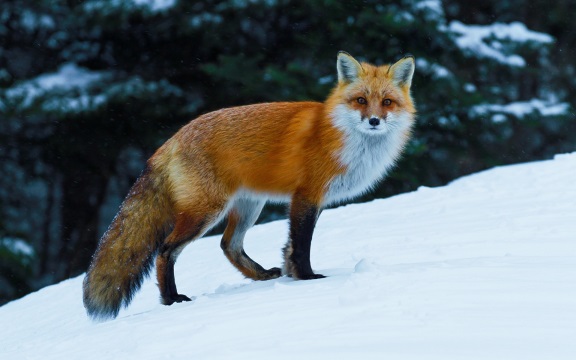 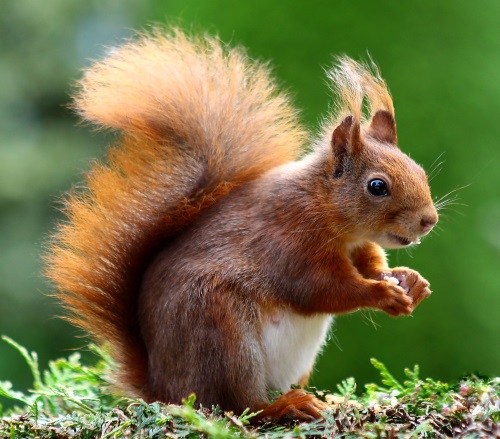 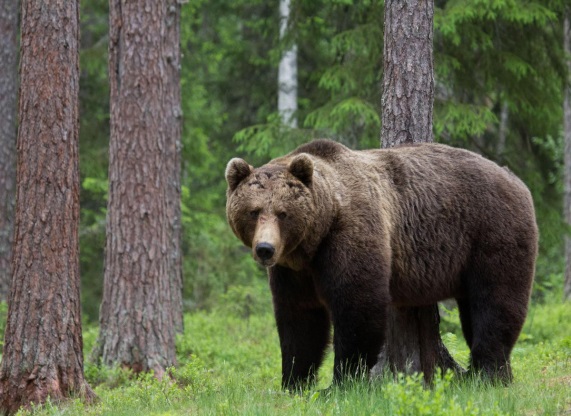 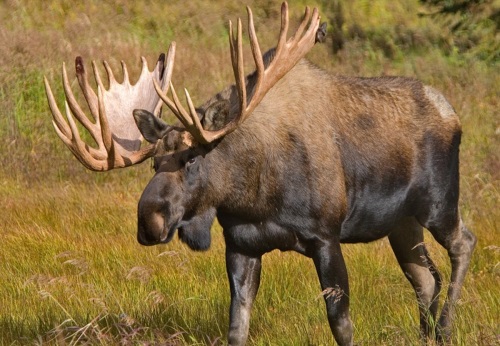 Линяют
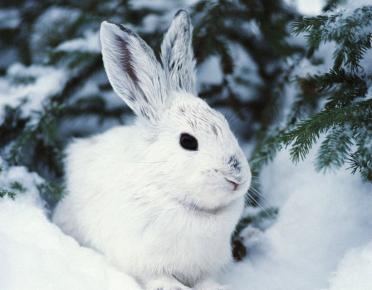 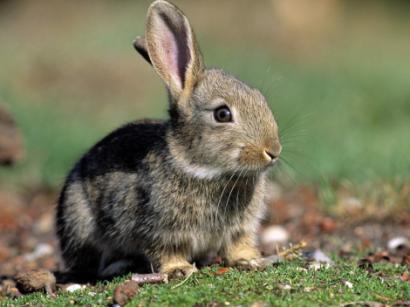 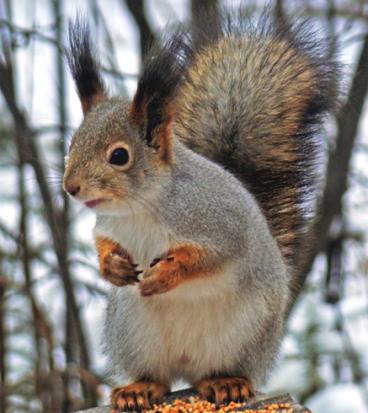 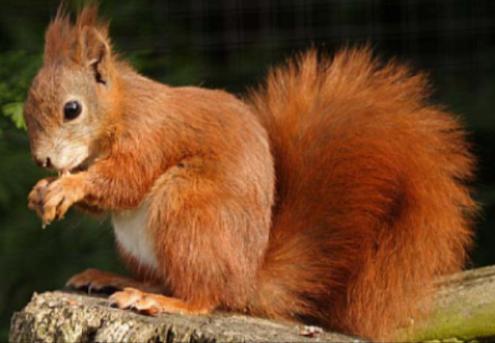 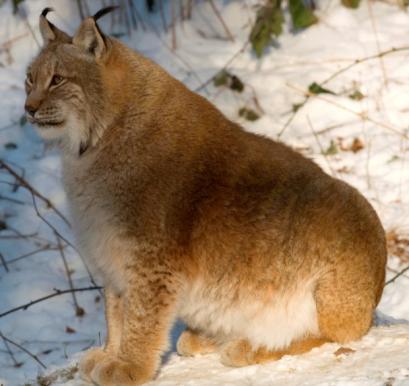 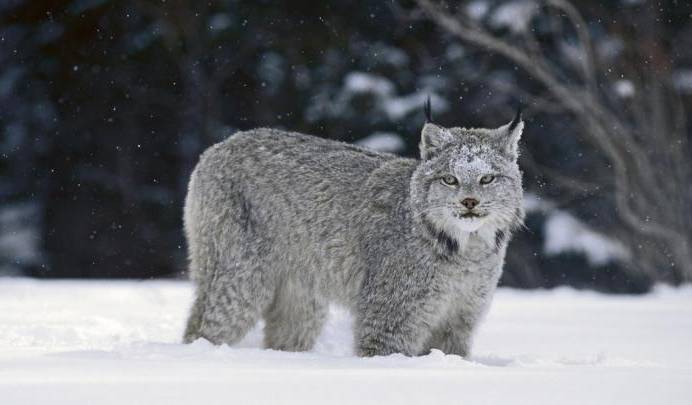 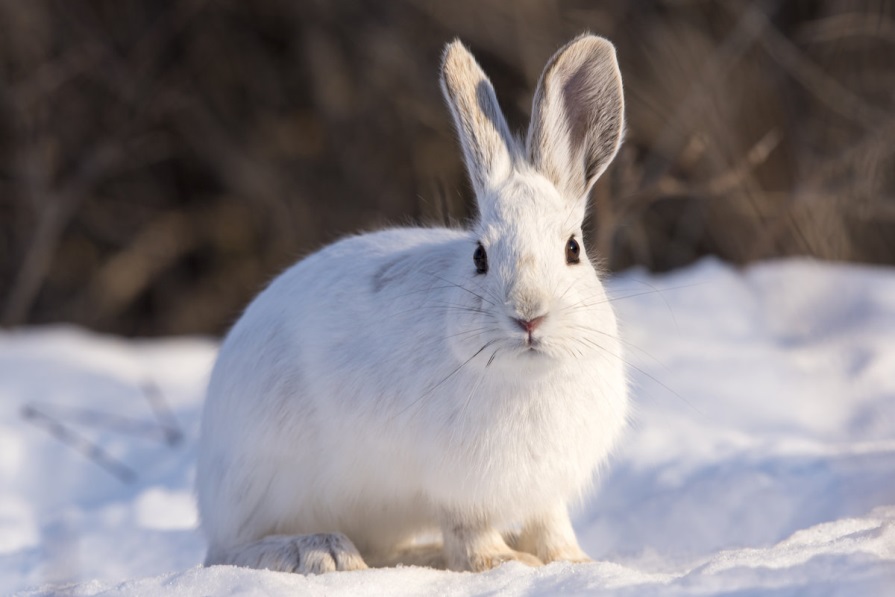 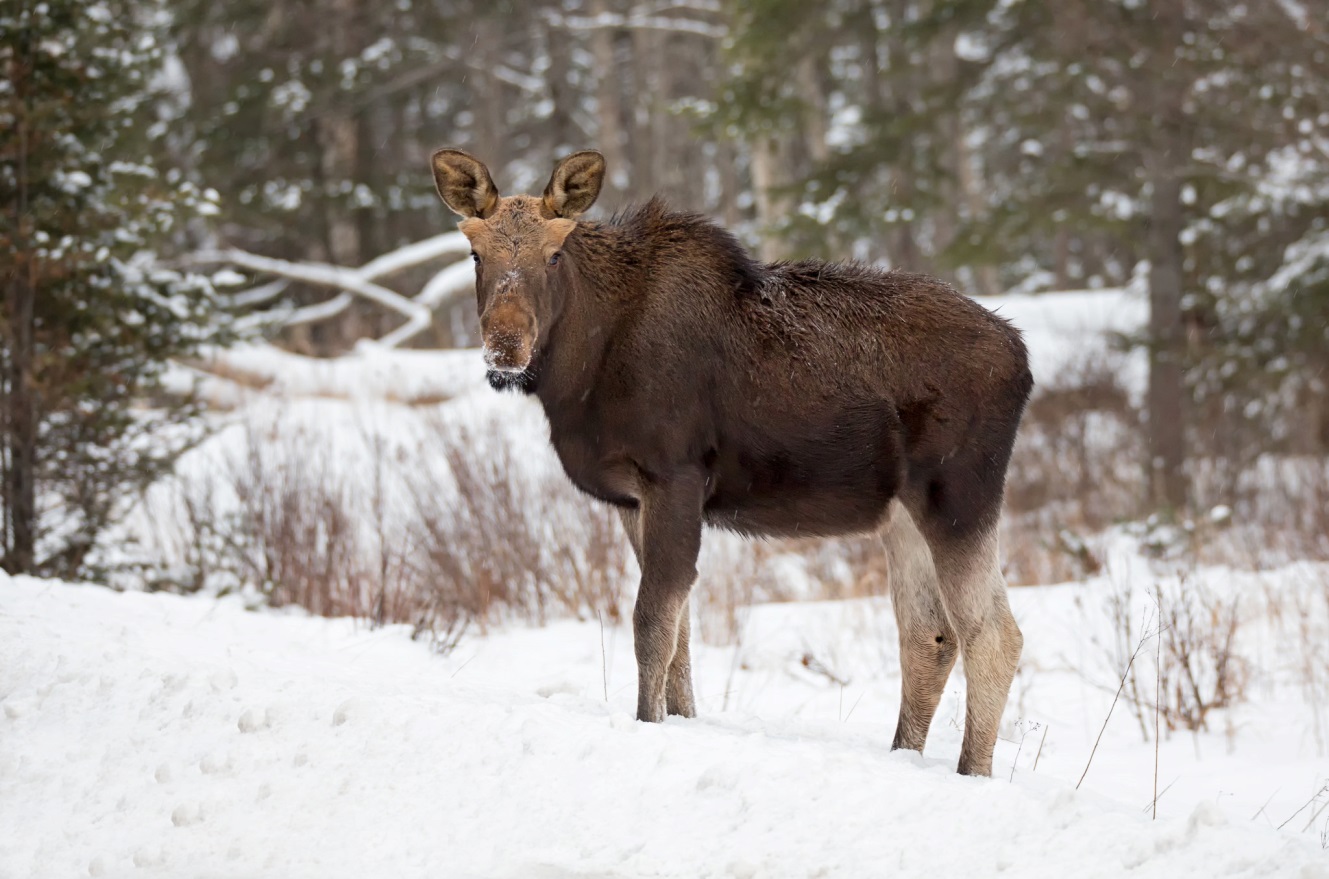 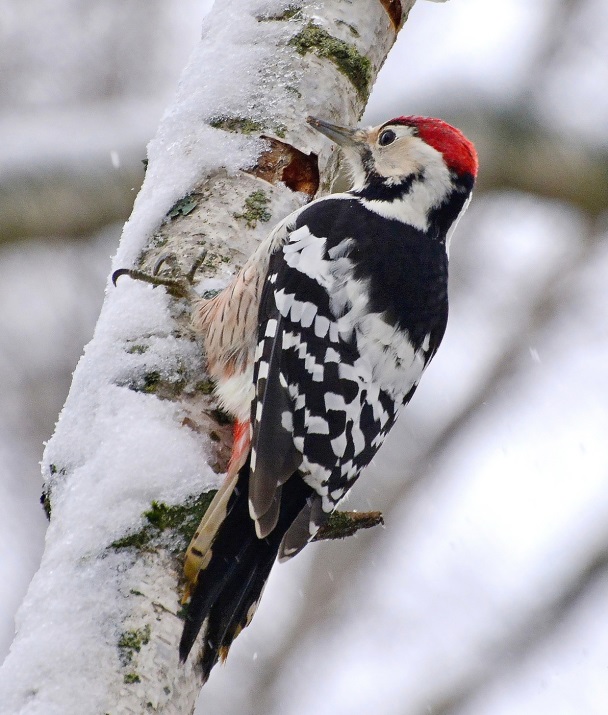 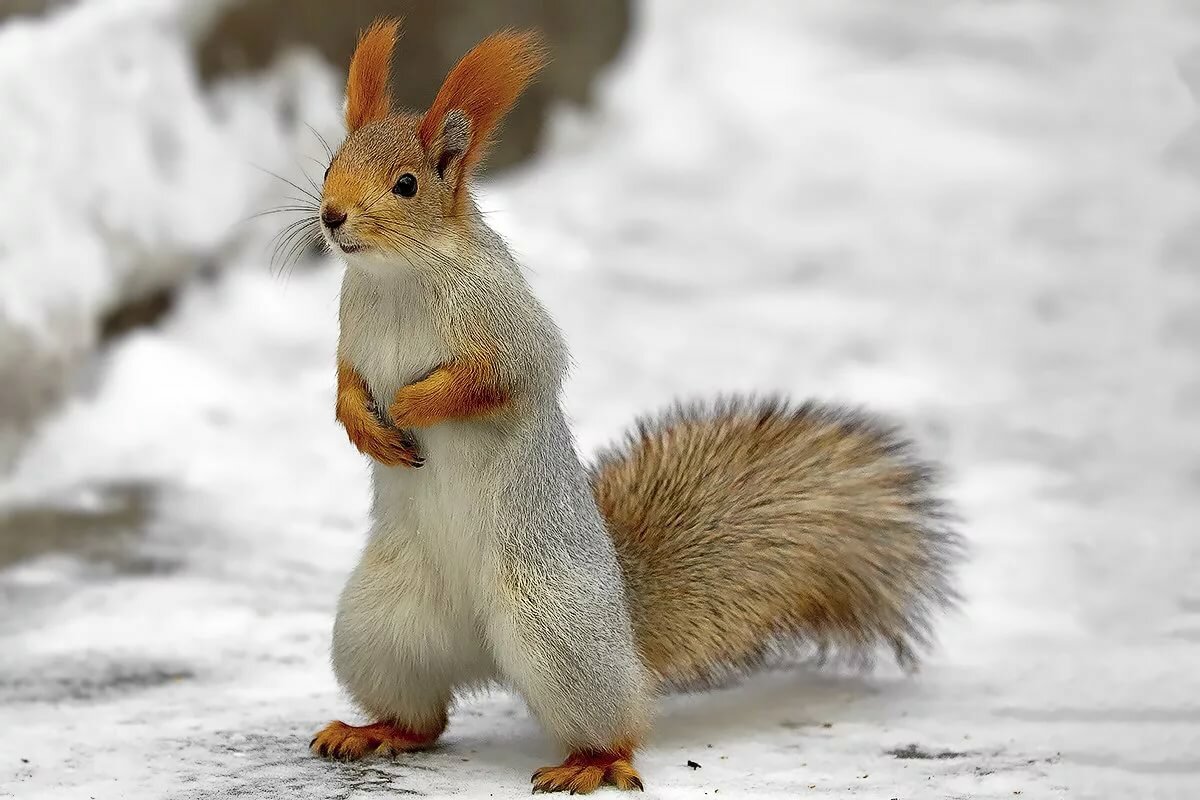 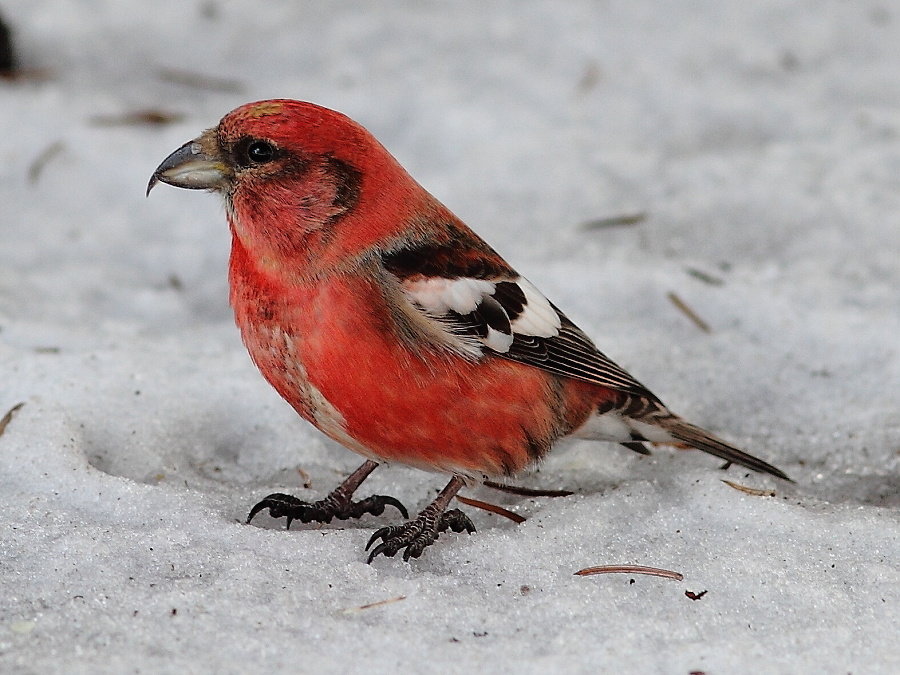 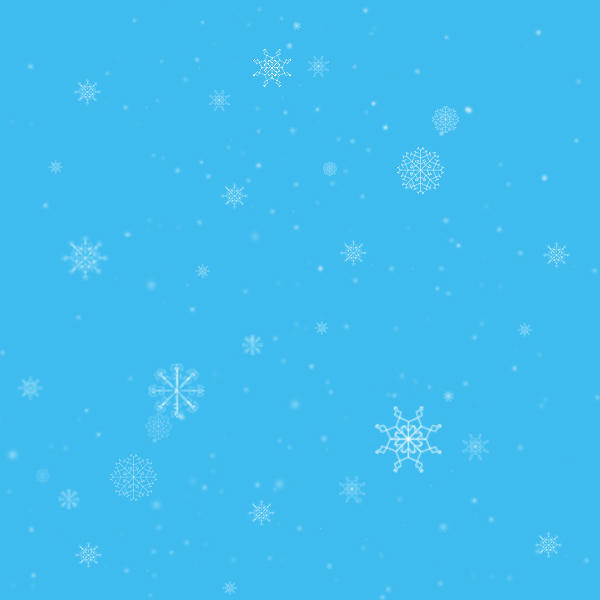 К О Н Е Ч Н А Я
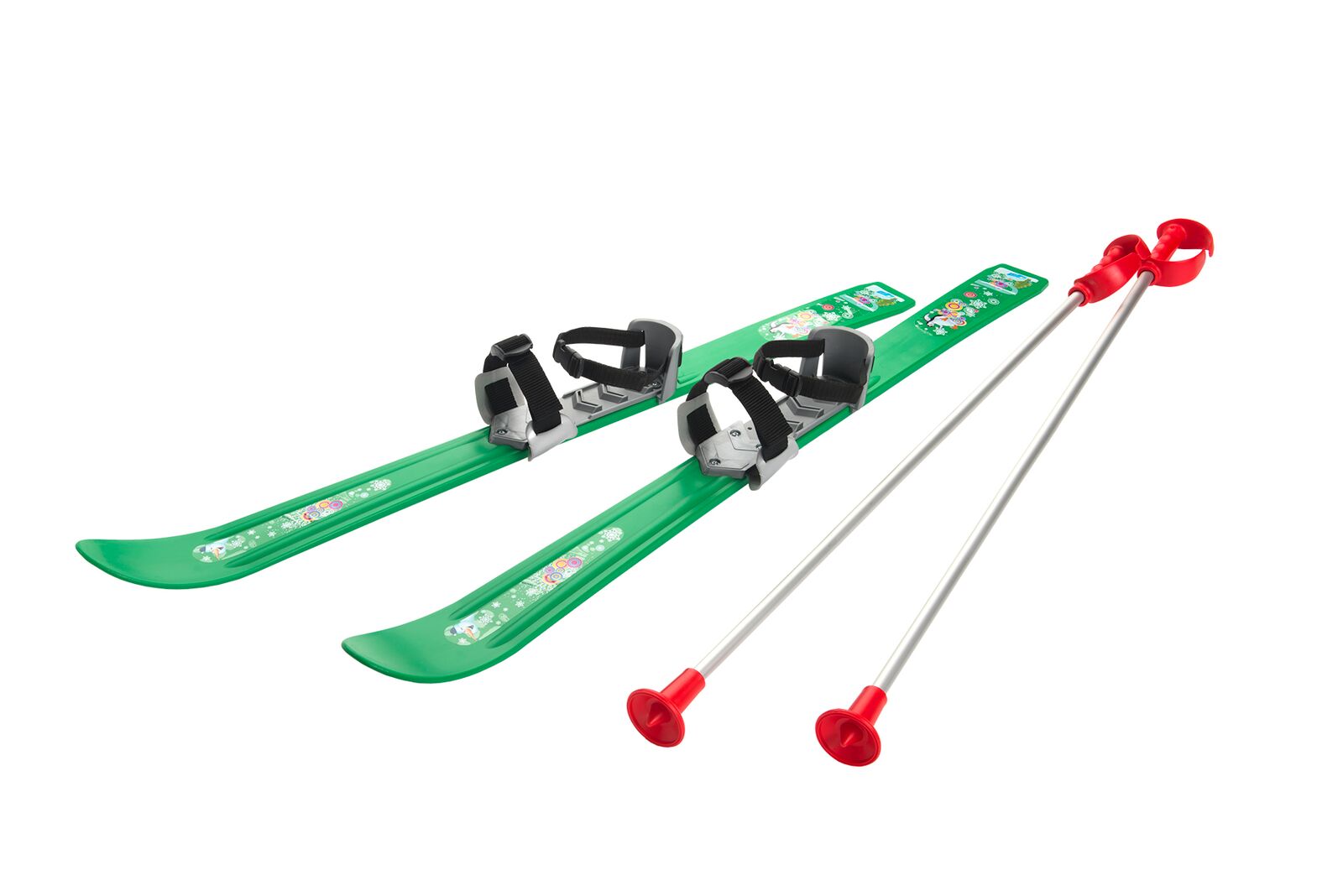 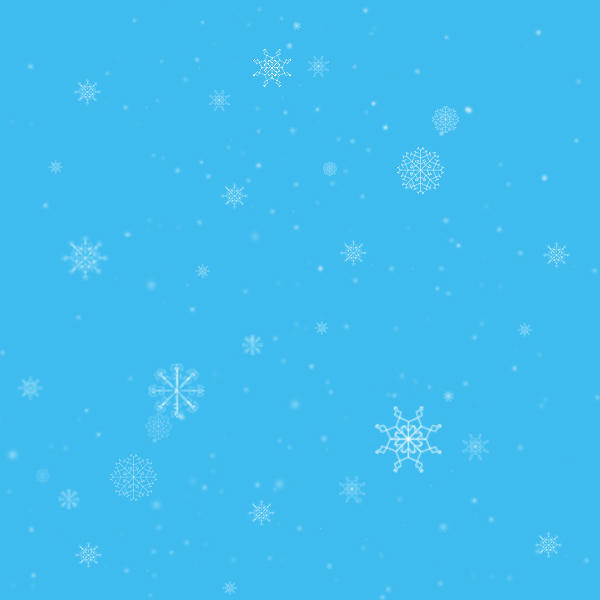 С П А С И Б О !